Mirwais M, Santangeli P
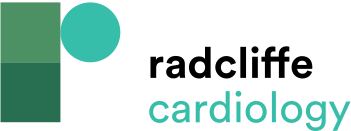 Figure 2: Aneurysmal Interatrial Septum Displaced into the Right Atrium
Citation: Arrhythmia & Electrophysiology Review 2023;12:e23.
https://doi.org/10.15420/aer.2022.25
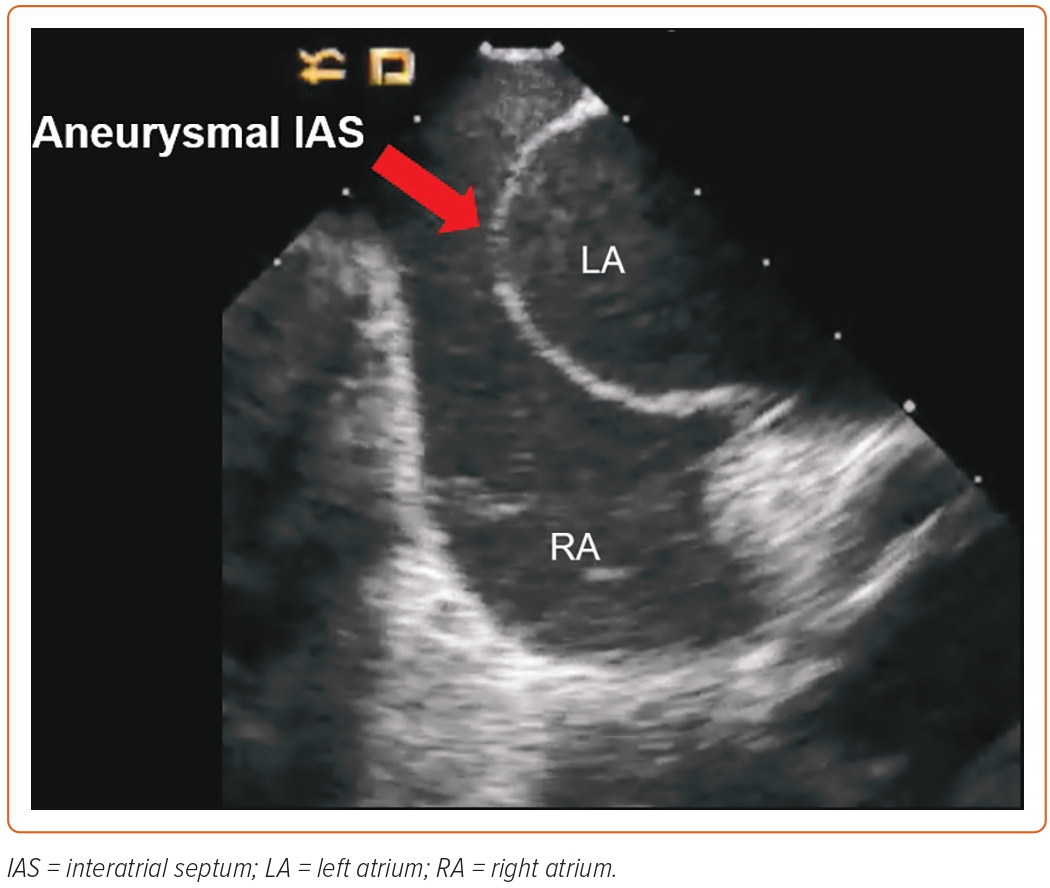